Построение графиков в табличном процессоре
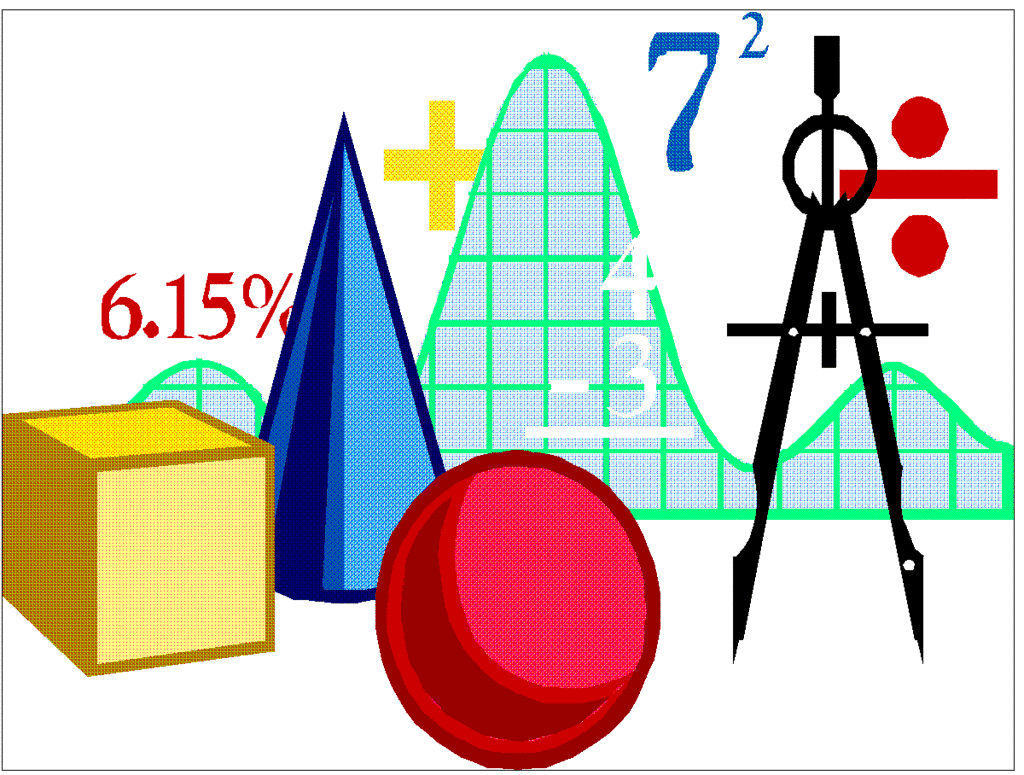 Информатика
Электронные таблицы 
9 класс
План
Цели урока
Постановка задачи урока
Выполнение задания в 2х группах
Обсуждение результата
Цели урока
Образовательная: научиться представлять функции (числовую информацию)  в графическом виде, познакомиться с тем, как можно табличный процессор использовать на уроках математики - геометрии. 
Развивающая: развить познавательный интерес, повысить мотивацию путем использования нестандартных задач, развить умение работать самостоятельно и в группе;
Воспитательная: развить логическое мышление, память, внимание, развить навыки самостоятельной работы на компьютере.
Постановка задачи урока
Ваша задача: 
определить какие это прямые по отношению к окружности!
Вам выдается задание, где нужно вписать результаты ваших решений и построений.
Работа в 2х группах.
Одна будет строить таблицы, и рассчитывать на калькуляторе или в Excel точки соприкосновения прямой и окружности. 
Другая группа тоже строит таблицы и строит графическое изображение окружности и прямых.
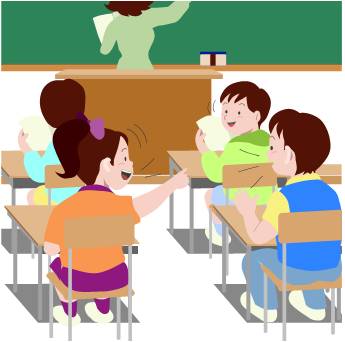 Внутри группы вы можете общаться, советоваться, вставать с мест
Выполнение задания в 2х группах
Создать таблицу с данными
Выделить те данные, по которым можно будет определить какая прямая
Использовать Калькулятор для расчётов или Excel
Проверить  полученные результаты
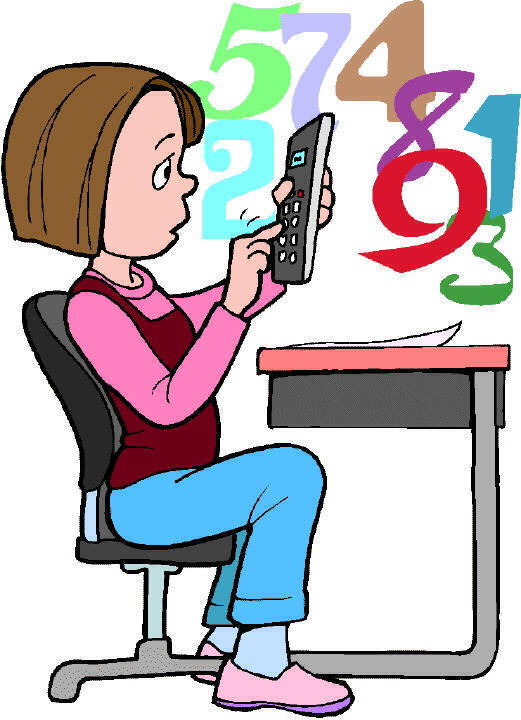 Выполнение задания в 2х группах
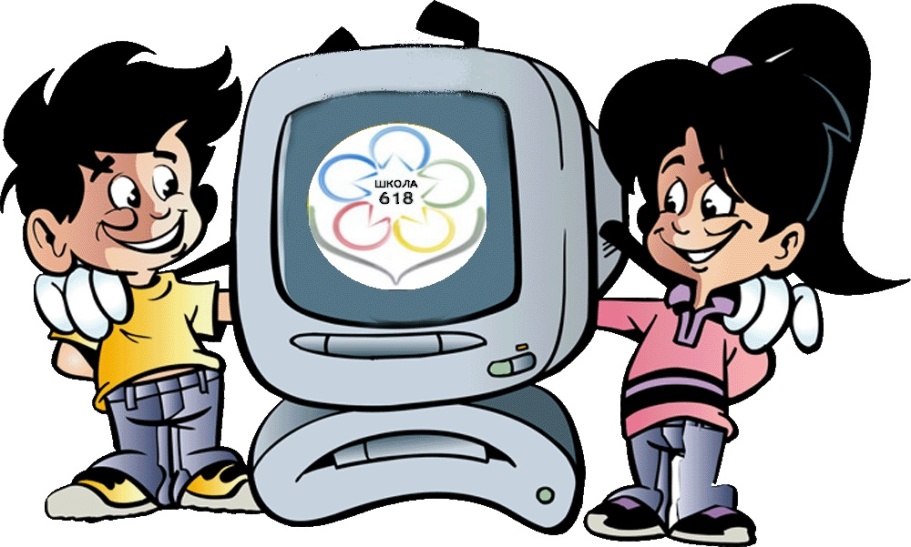 Создать таблицу с данными
Выделить те данные, по которым будет строиться точечная диаграмма
Использовать Мастер построения диаграмм
Редактировать  полученную точечную
 диаграмму, добавляя остальные графики
Обсуждение результата
Все ли правились с заданием? 
Что было сложно?
 Научились ли строить графики?
Помогает ли это в решении задач геометрии?
Кто чему научился?
Сравнение разных способов решения – какой более эффективный?
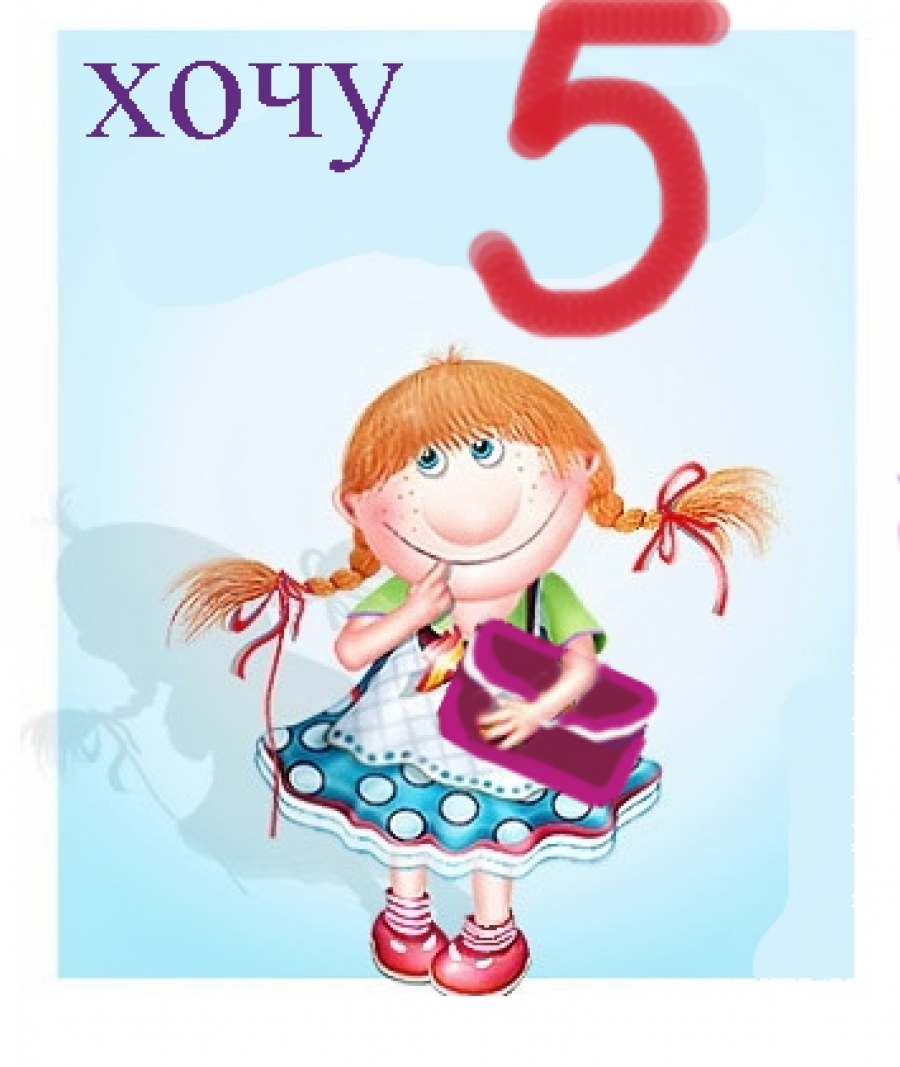 ВЫВОД
существуют разные способы решения построения функций, можно пользоваться тем, который у тебя лучше получается, а можно изучать и осваивать новые способы и сокращать время решения, если это необходимо.
Спасибо за урок!Учитесь танцевать!